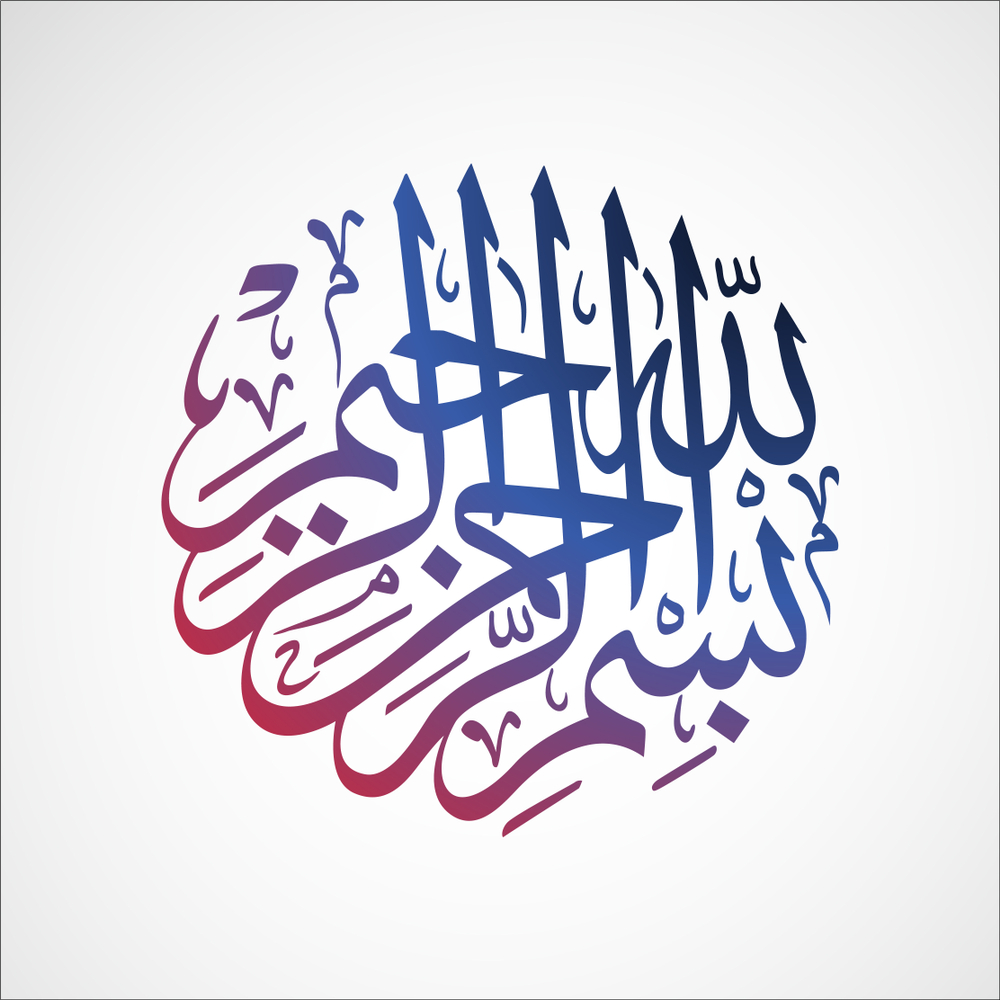 Biodegradation and Bioremediation        University Of Sargodha
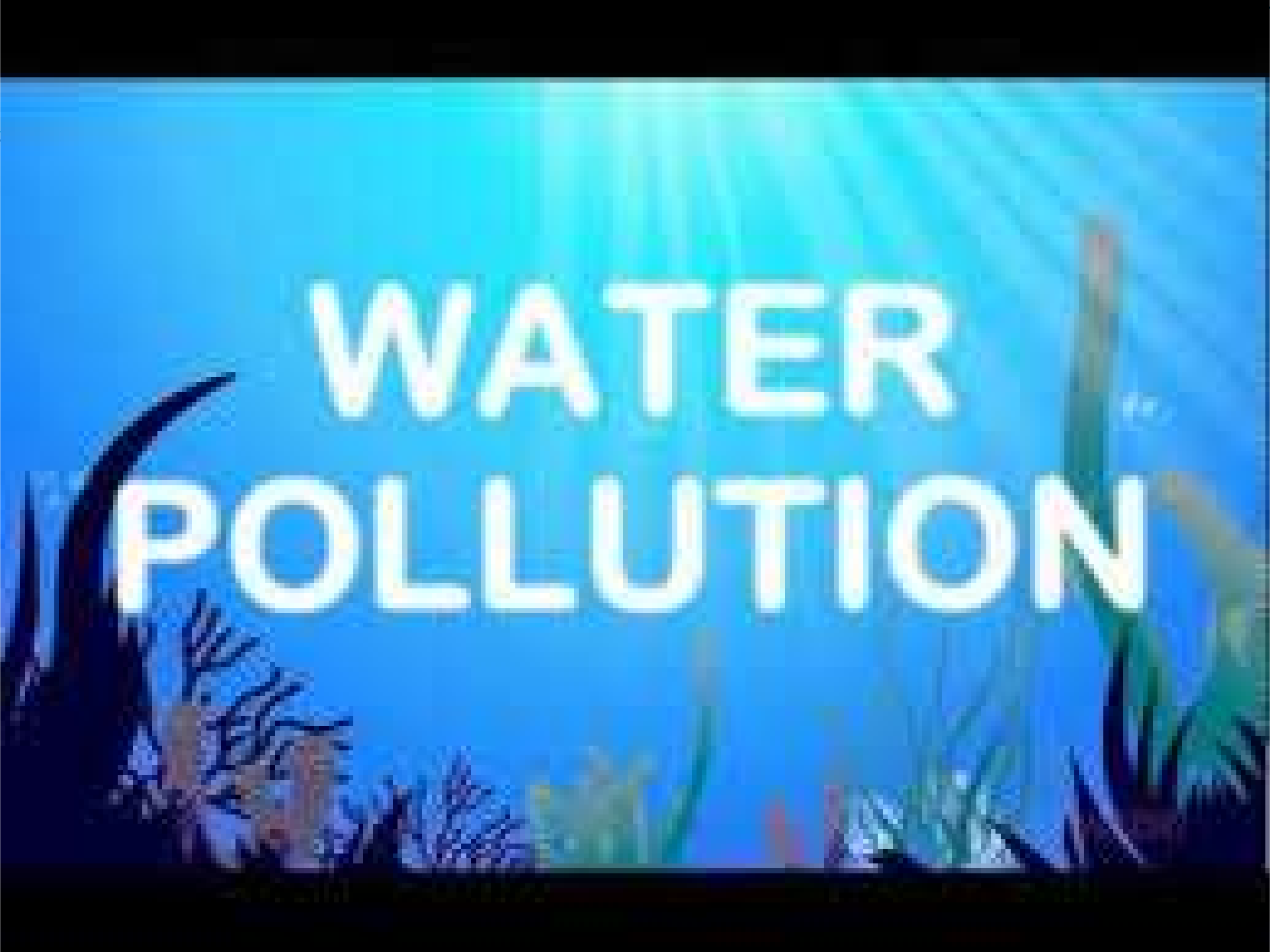 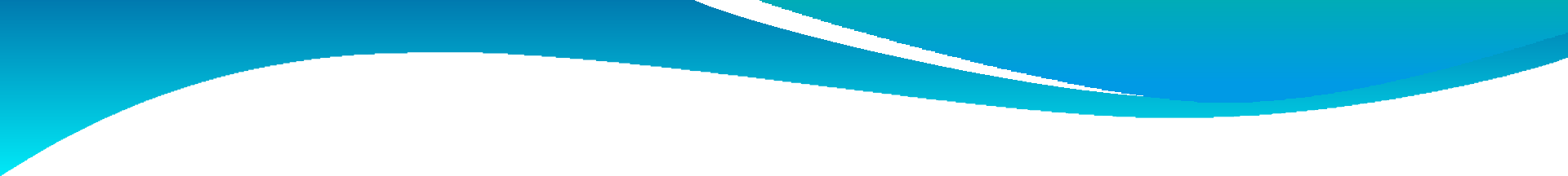 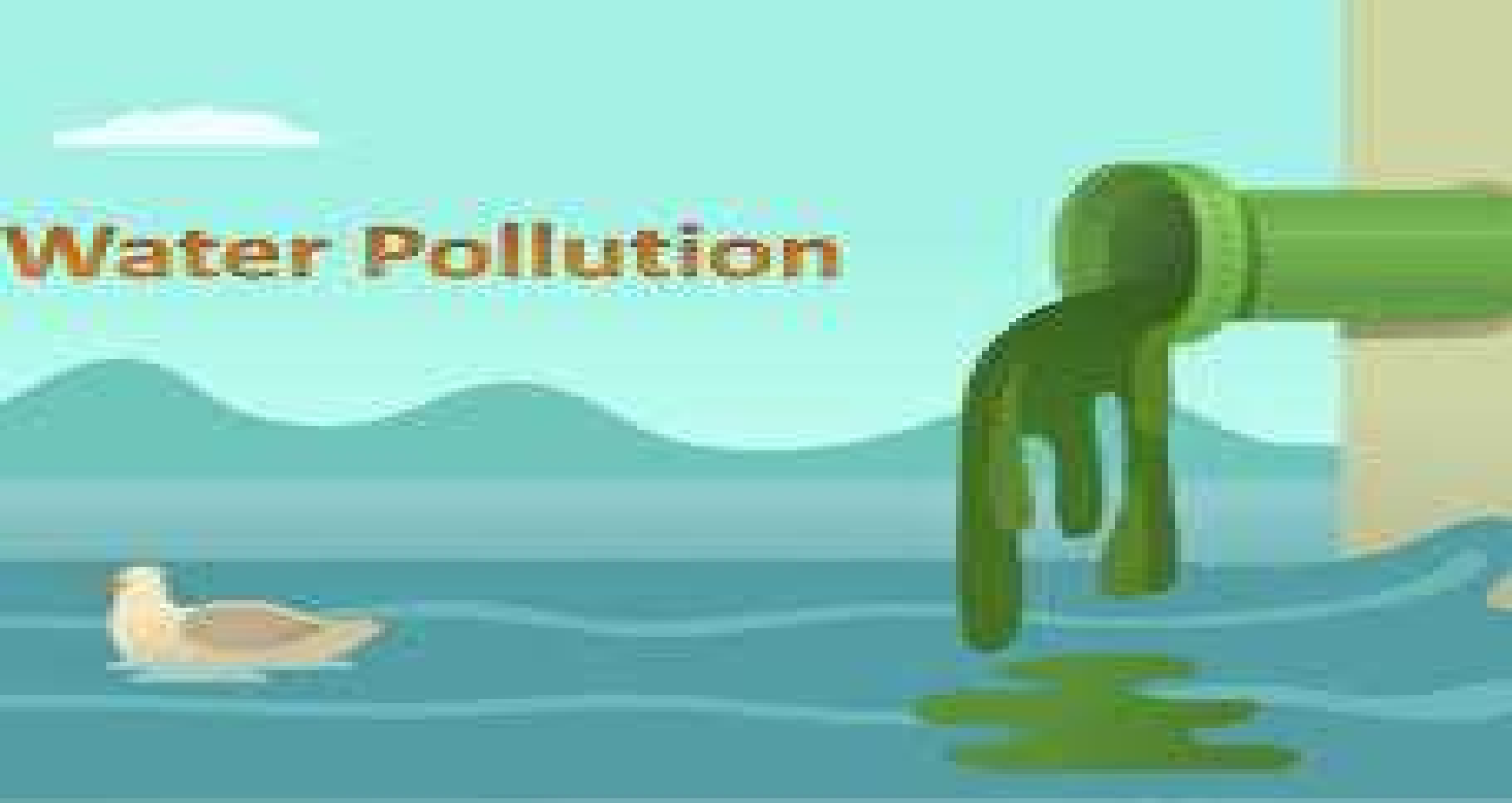 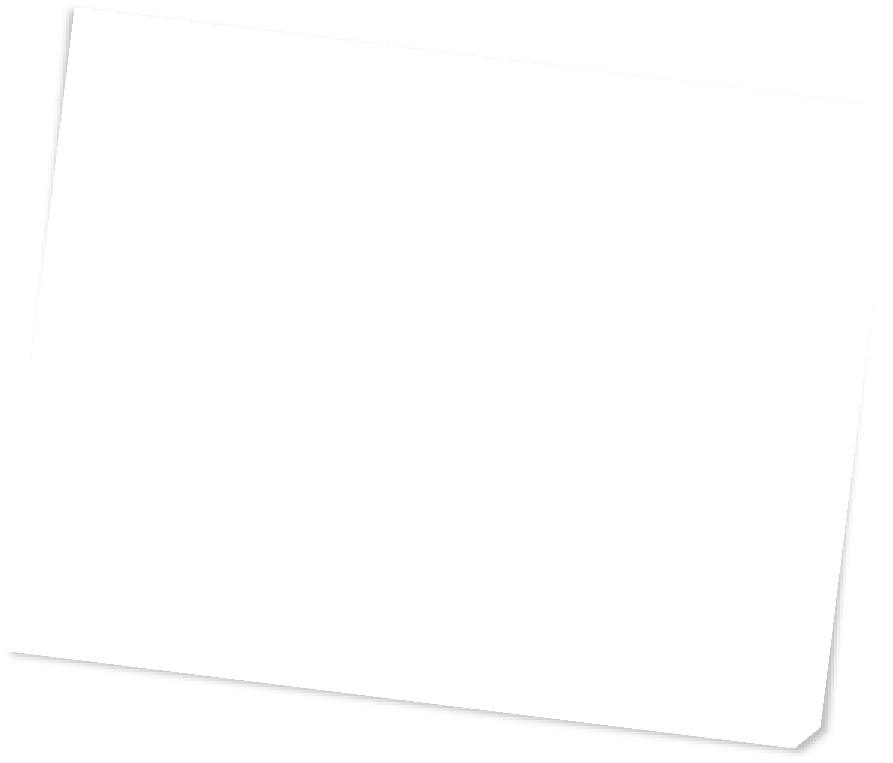 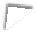 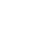 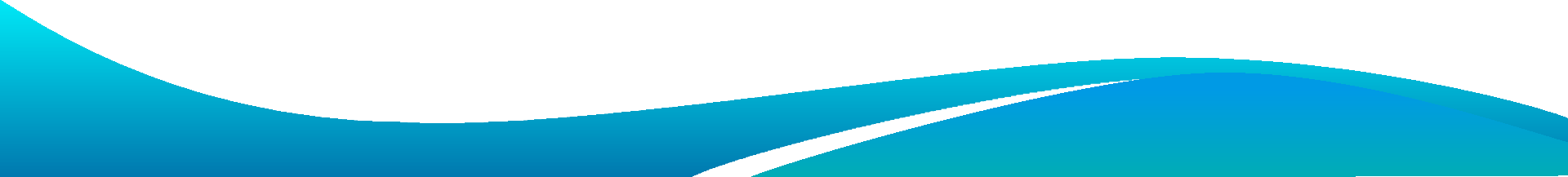 Contents
Introduction
Definition of water pollution
Causes of water pollution
Effects of water pollution
Measures of control
Reference
INTRODUCTION
Water is a precious resource and without it life is not
possible on earth.
Water is getting polluted day by day due to excessive  and careless use so the percent of available drinking  water is reducing.
There are many ways which causes water pollution and  the effects of it are very harmful for all living and non  living objects.
Water Pollution
Water pollution can be defined as presence of  solid, liquid or gaseous contaminants in such  concentration that may alter the quality of  water.

Water pollution is defined as the addition to  water of an excess material or heat that is  harmful to the living organism or which  impairs the beneficial use of water.
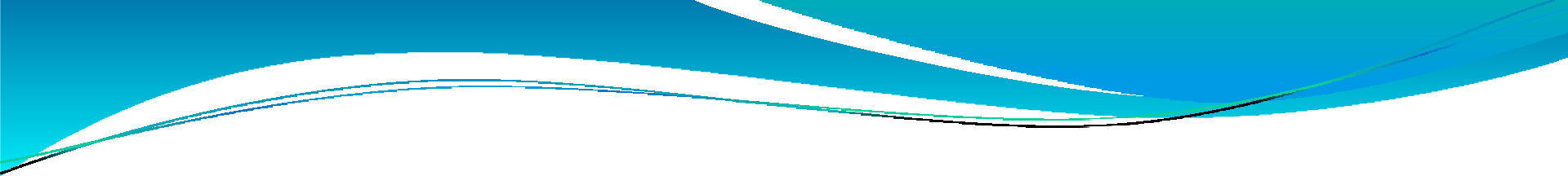 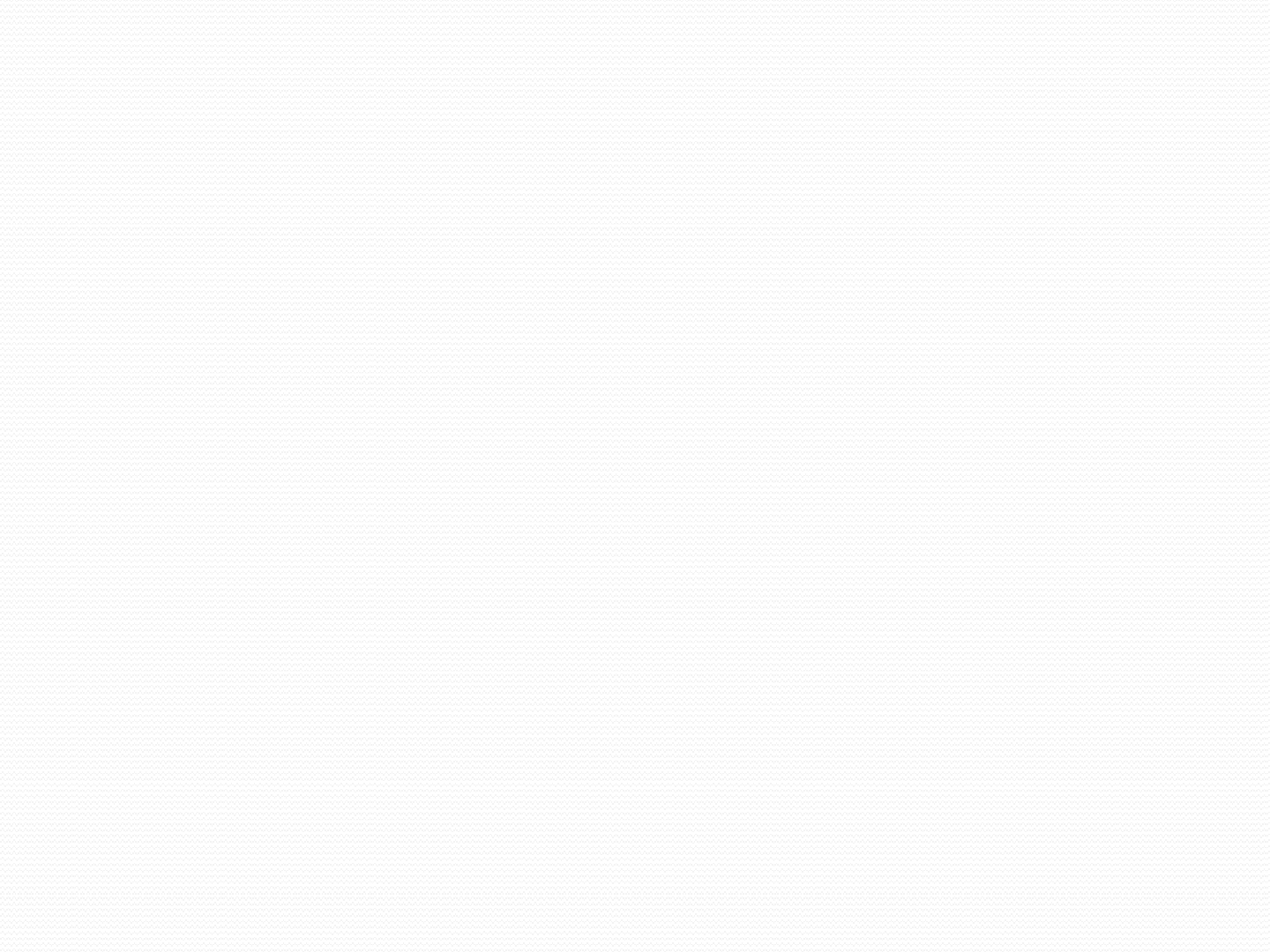 Causes of Water Pollution
The principal sources of water pollution resulting  from exploration and production operations are:
Domestic waste
Sewage System
Solid Waste
Industrial Waste
Acid Rain
Oil Industry
Aquatic Plants
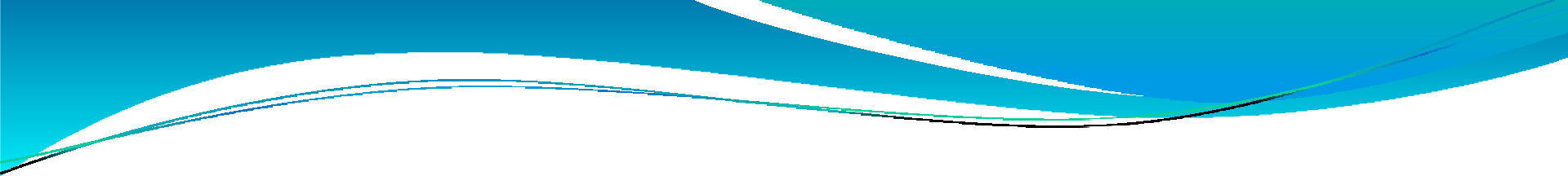 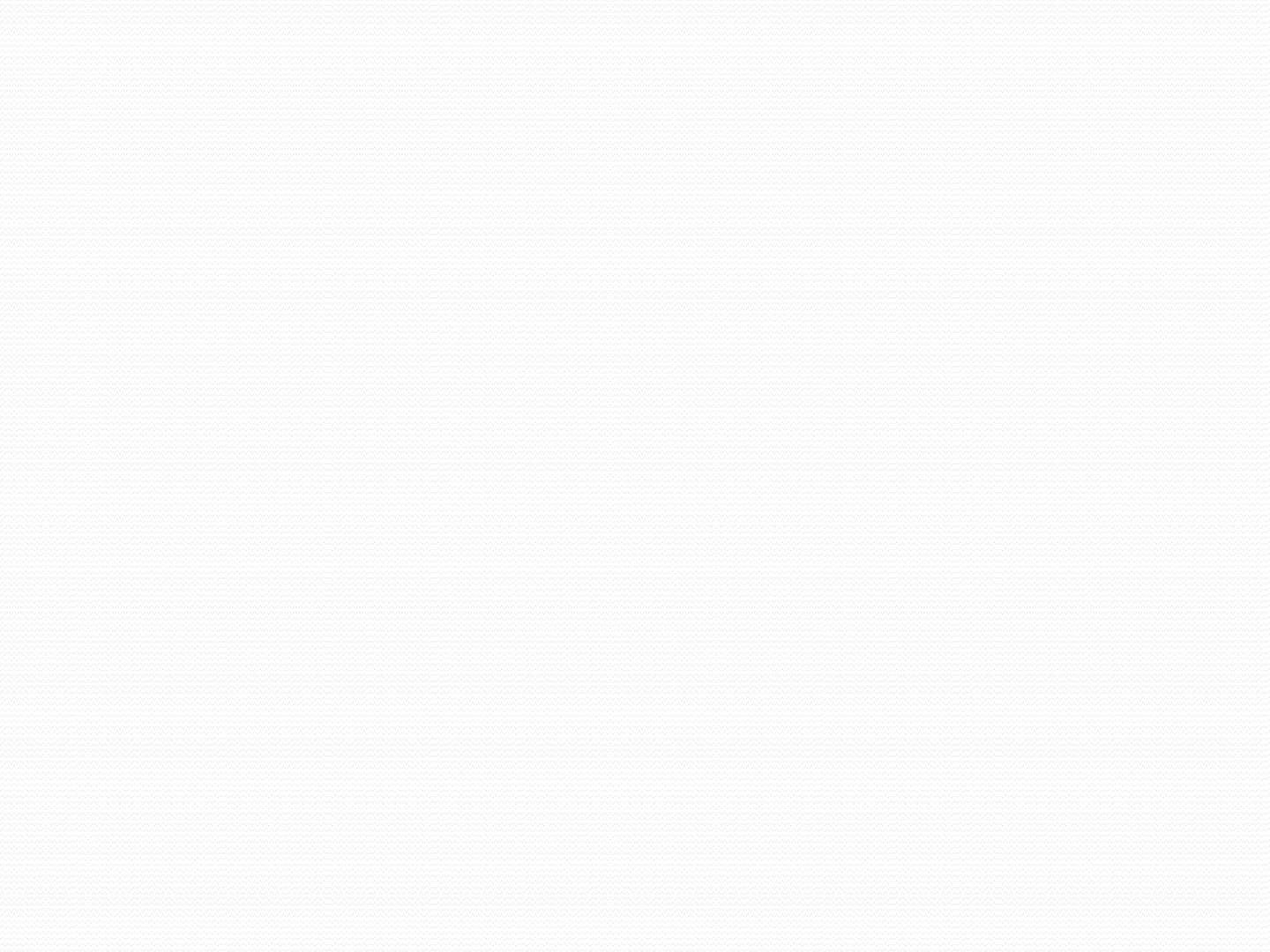 Causes of water pollution
1.	Domestic	waste

Dumping of household waste into water.
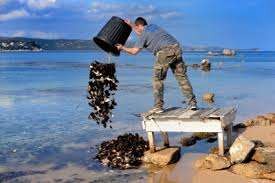 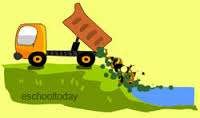 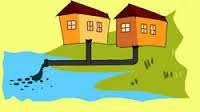 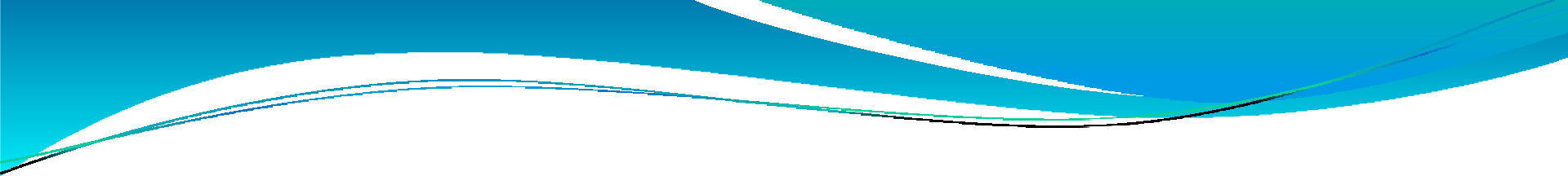 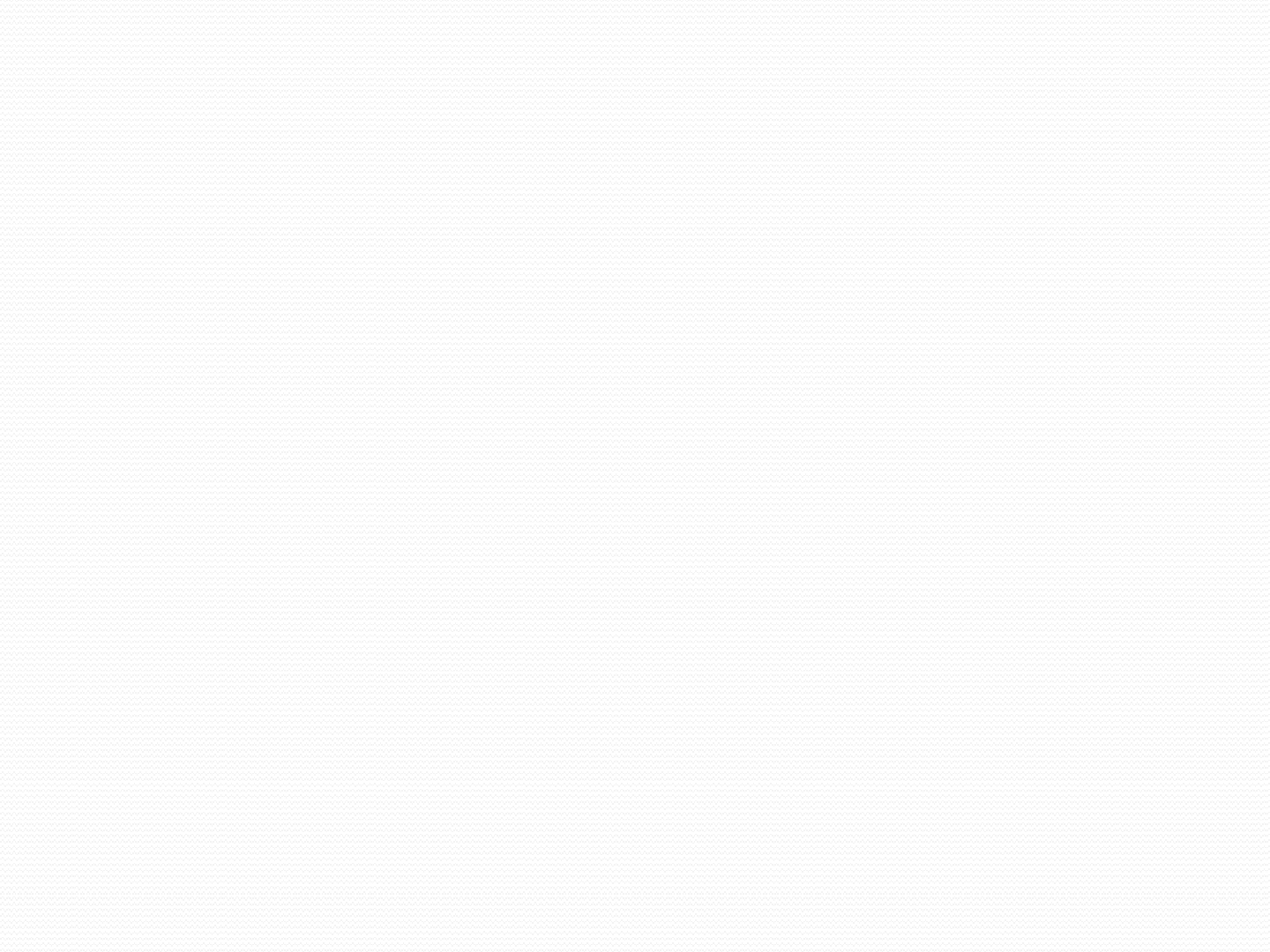 Causes of water pollution
2. Sewage waste
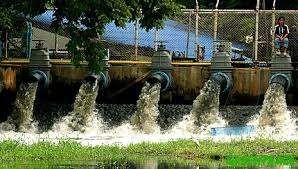 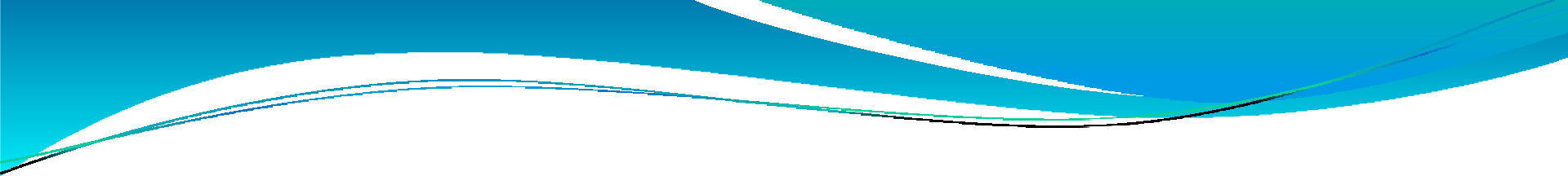 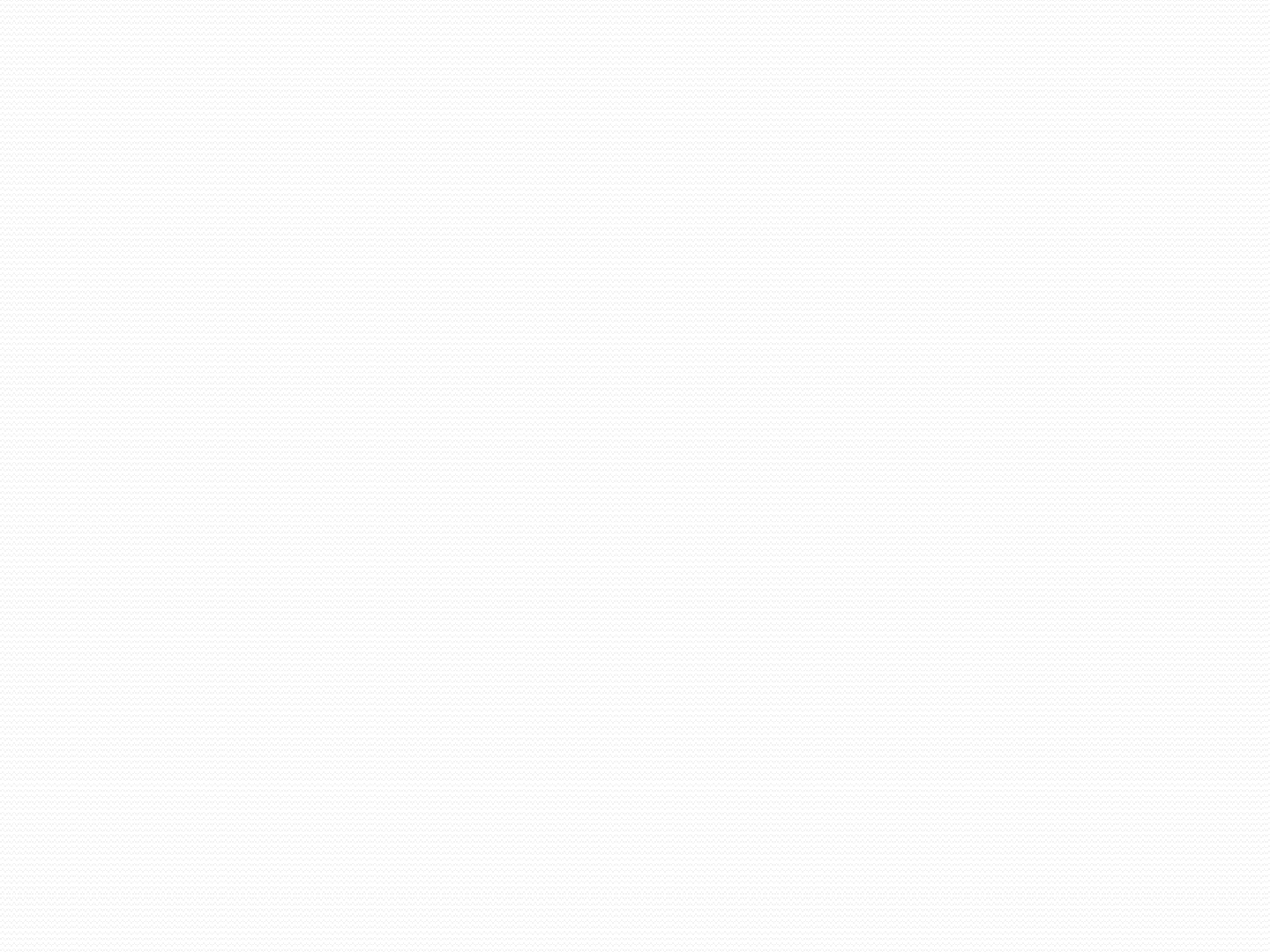 Causes of water pollution
Solid waste
Solid waste  causes blockage  in flow of water.
It causes water  as well as air  pollution.
Polythene is  the main solid  waste.
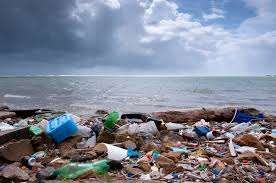 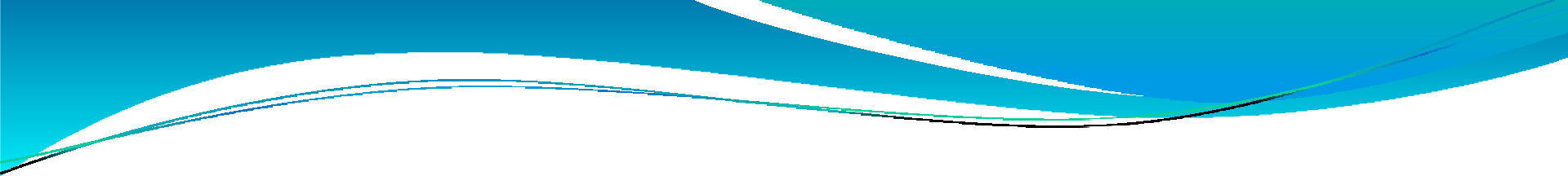 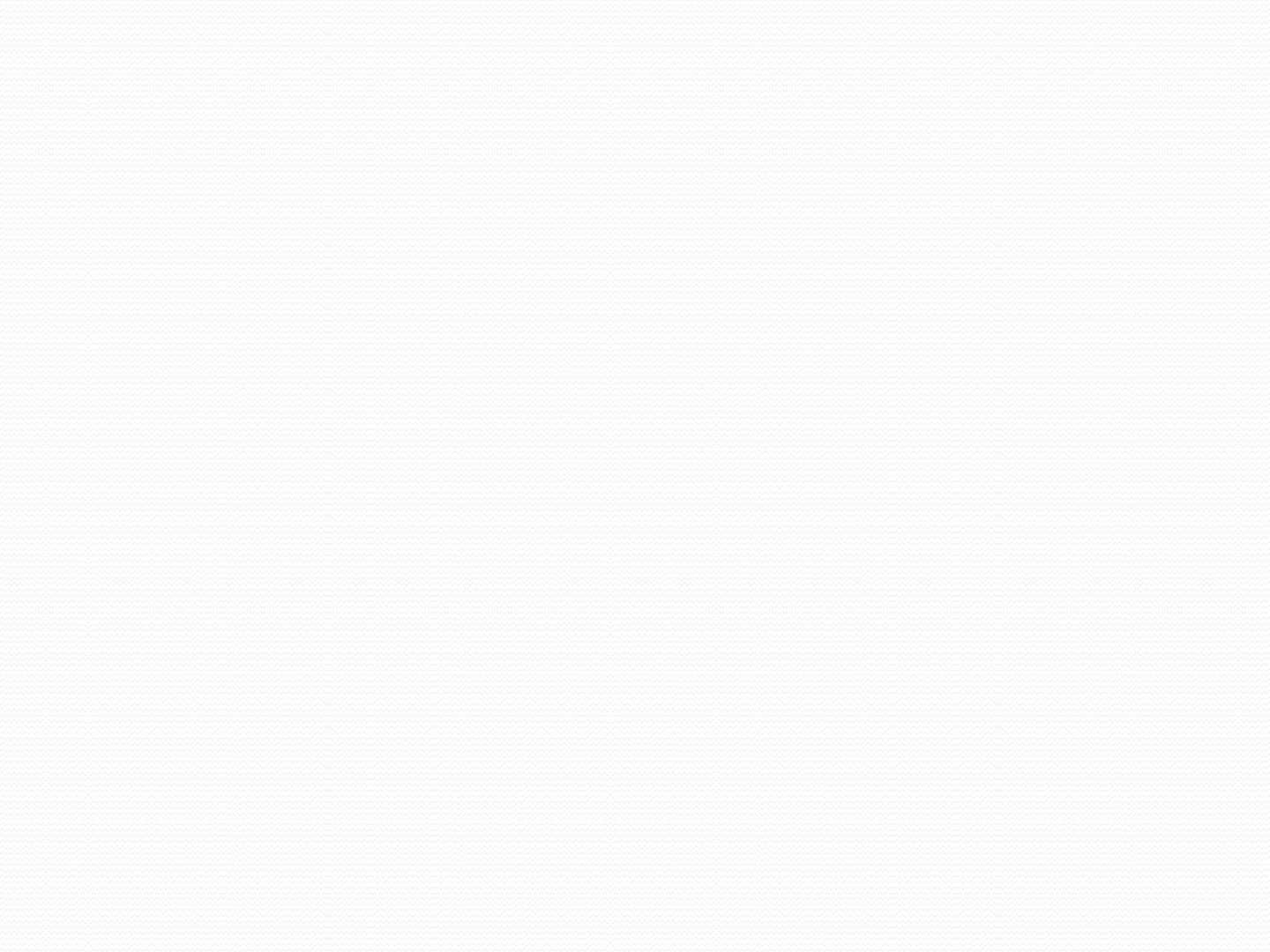 Causes of water pollution
4. Industrial waste
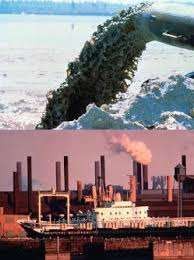 Industrial waste containing paper waste, rubber,  metallic, aluminium waste etc. is drawn directly into  water which pollutes water.
Causes of water pollution
5. ACID RAIN
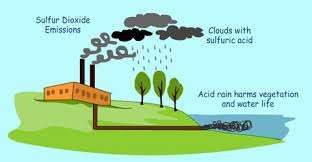 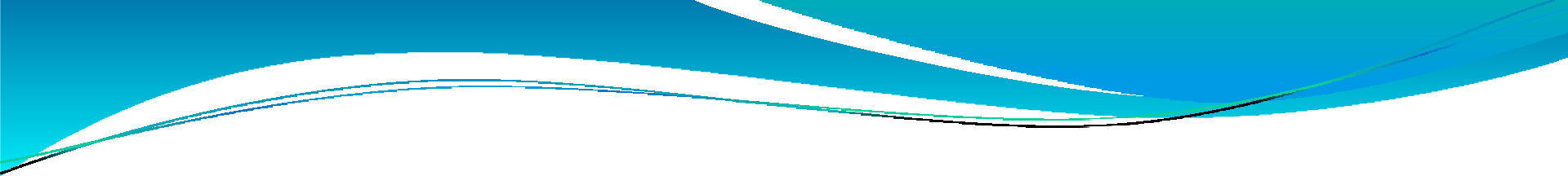 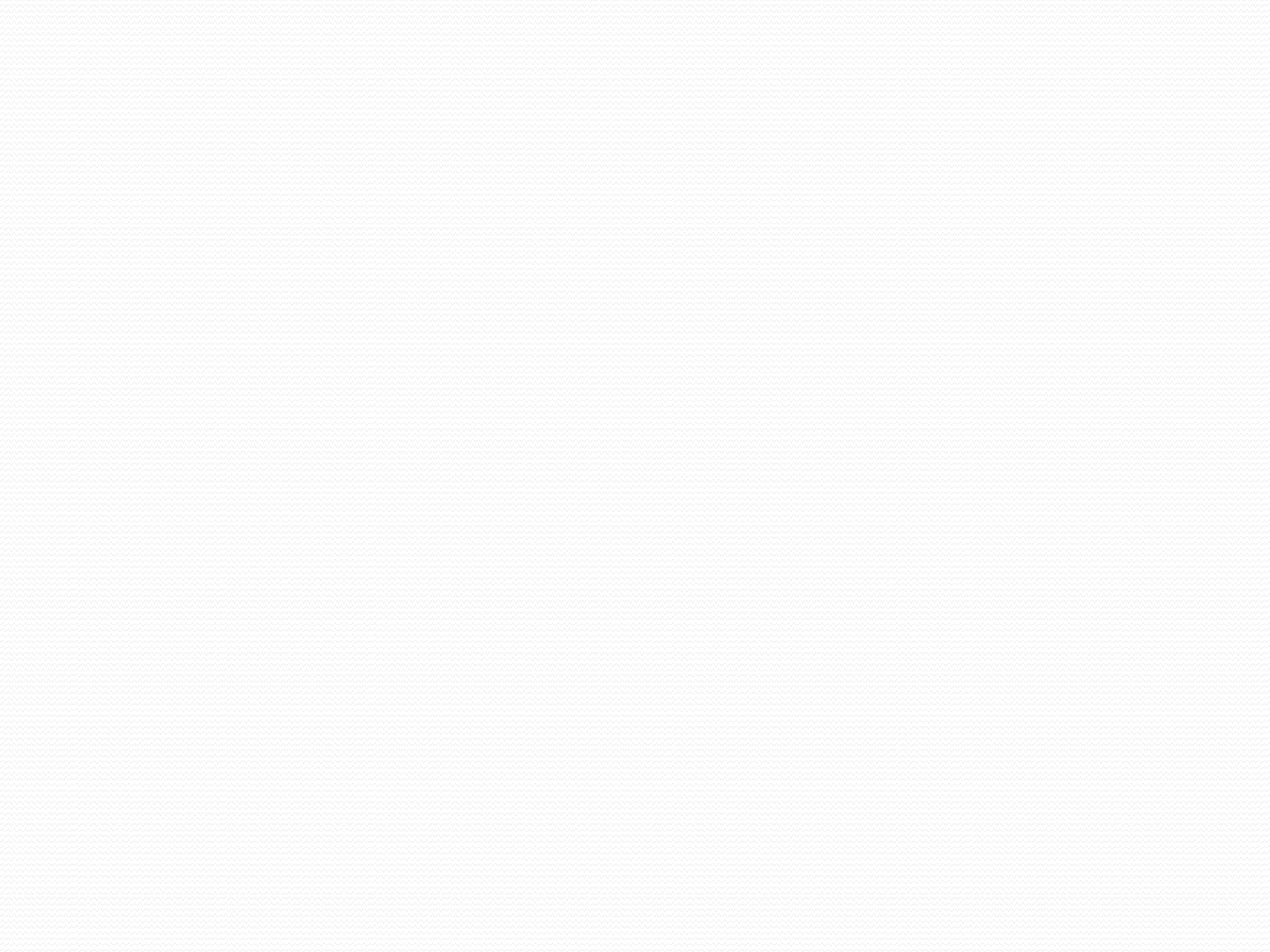 Causes of water pollution
6. Oil Industry
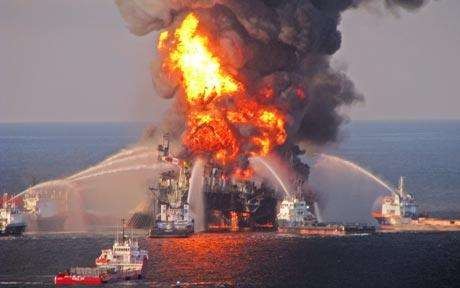 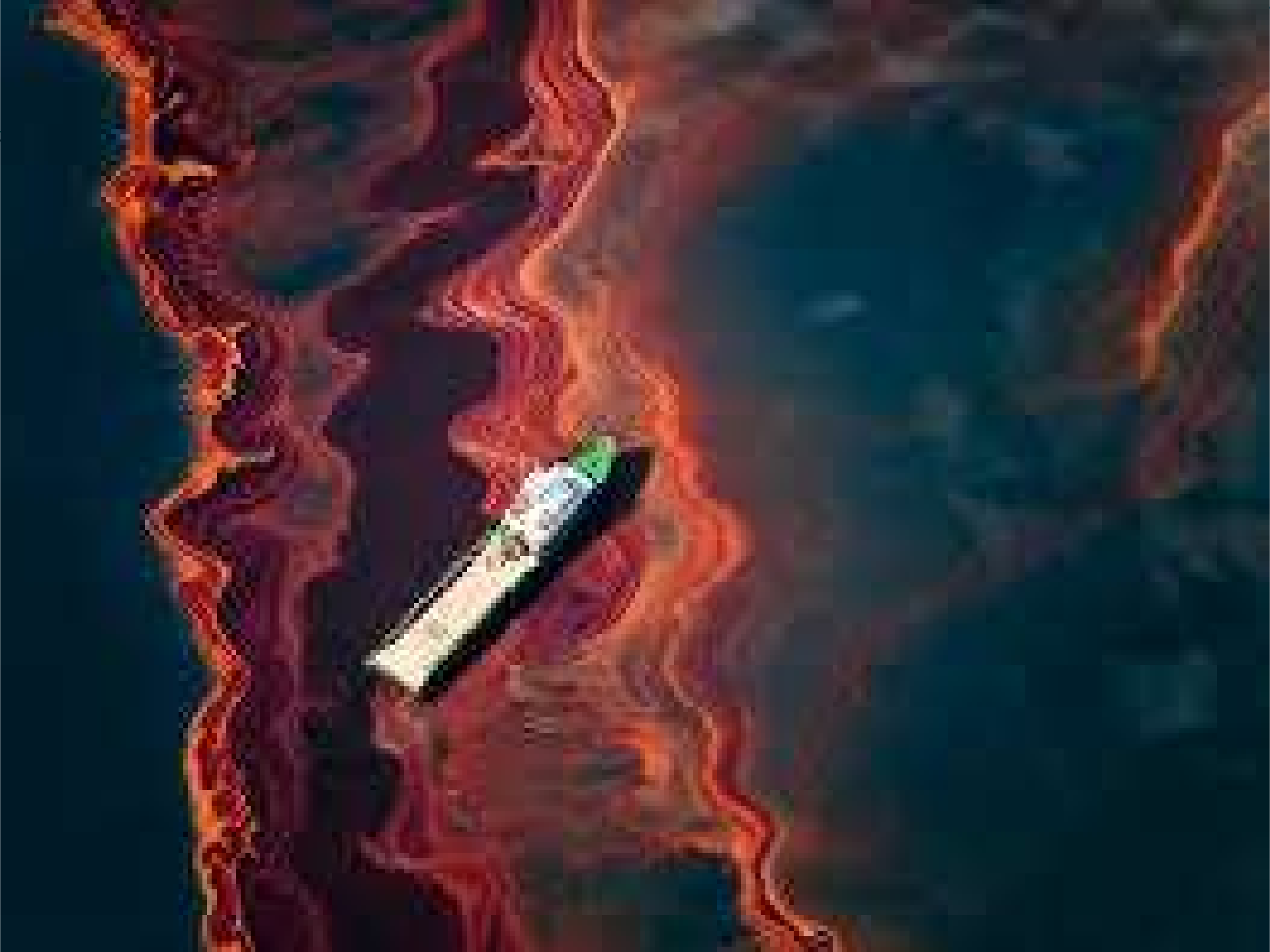 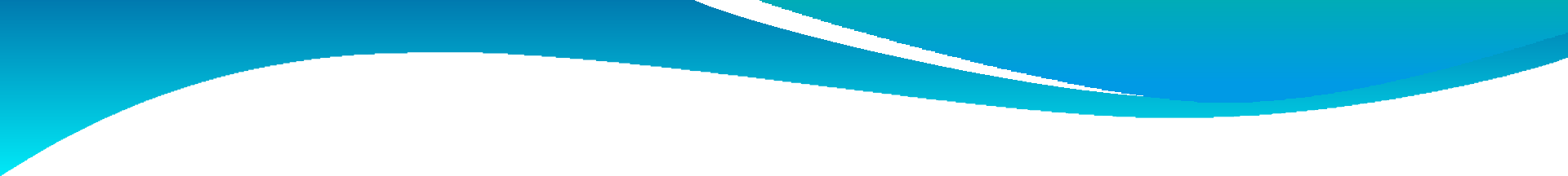 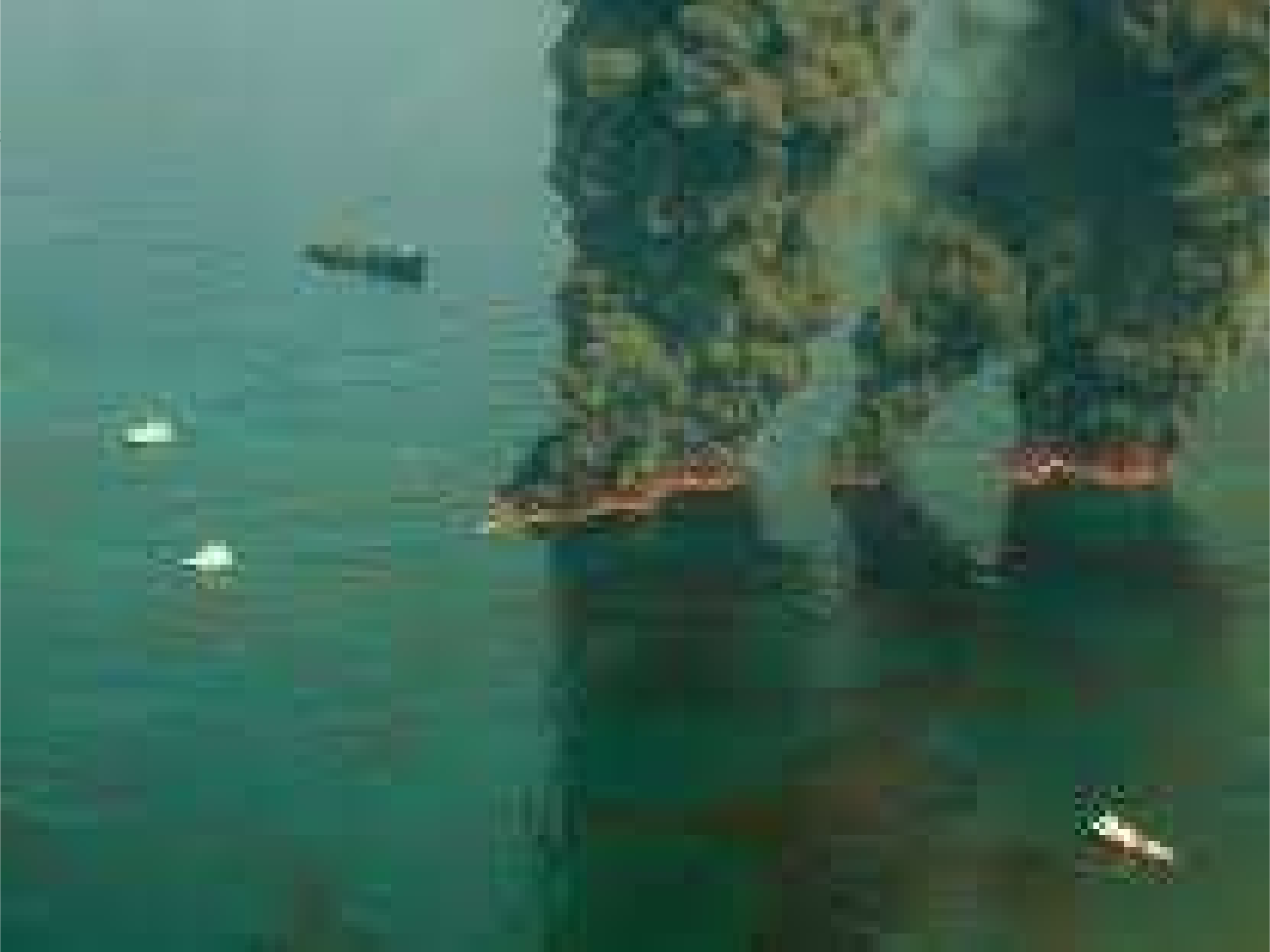 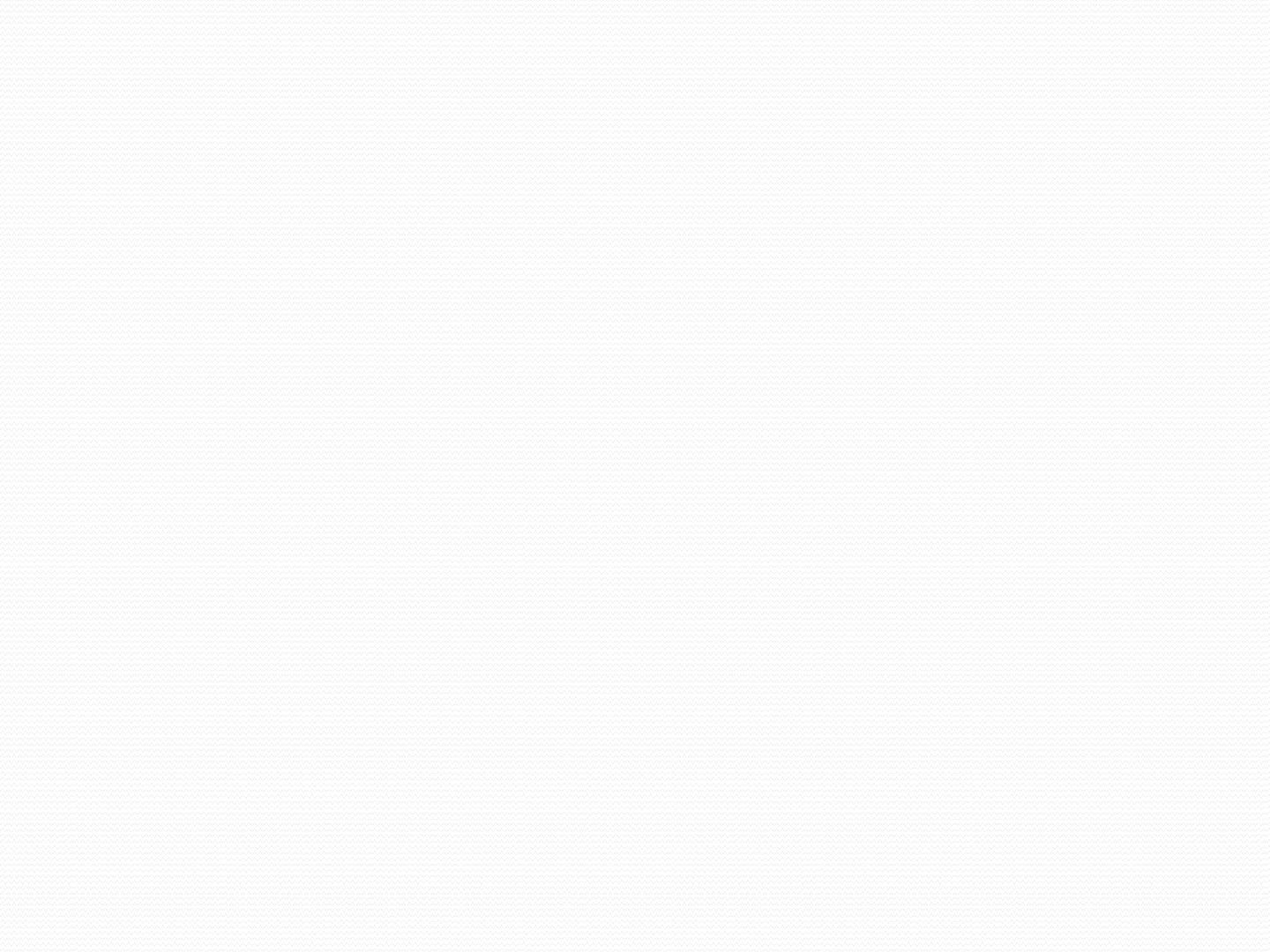 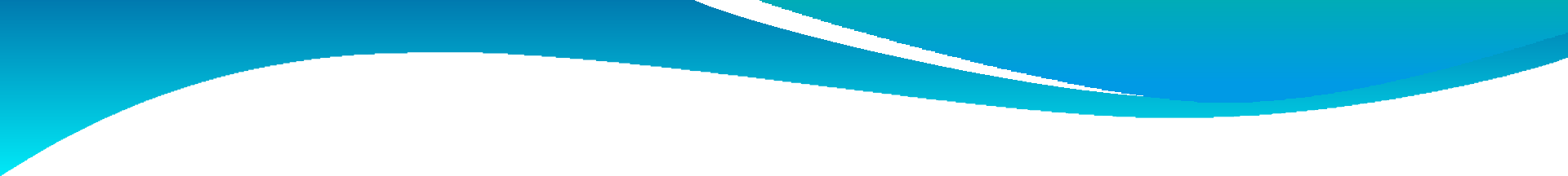 Causes of water pollution
5. Aquatic Plants
Water hyacinth, an aquatic plant causes pollution in water.
It is long leaved plant which grows faster in water bodies and  absorbs all essential	nutrients from water which is fetal for  marine organisms.
It is also known as ‘Terror of Bengal’ due to its abundance.
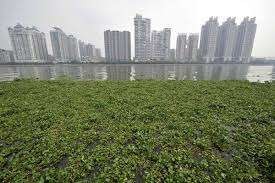 Causes of Water Pollution  6.Religious means
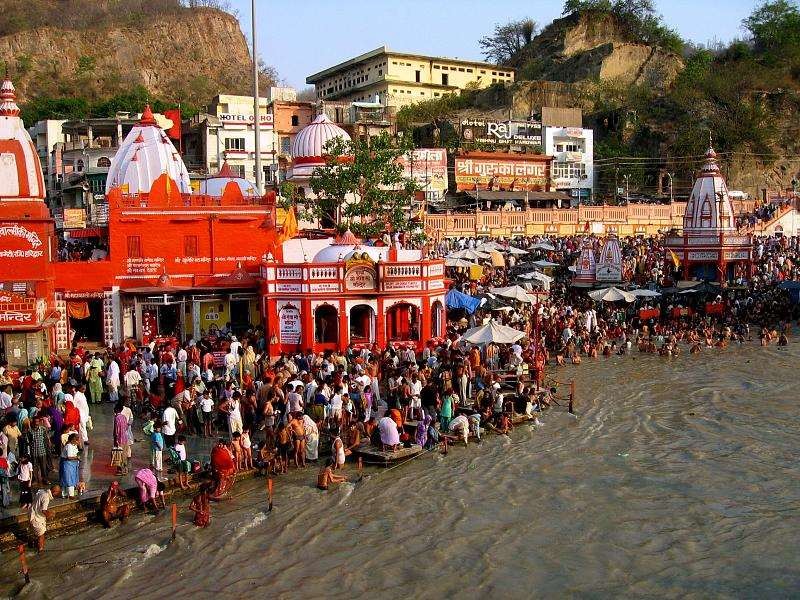 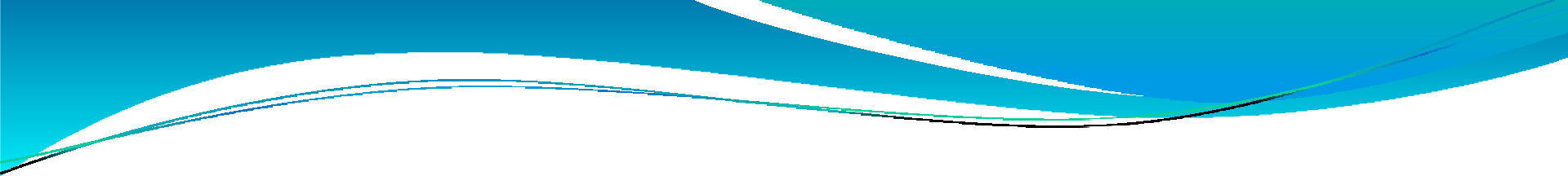 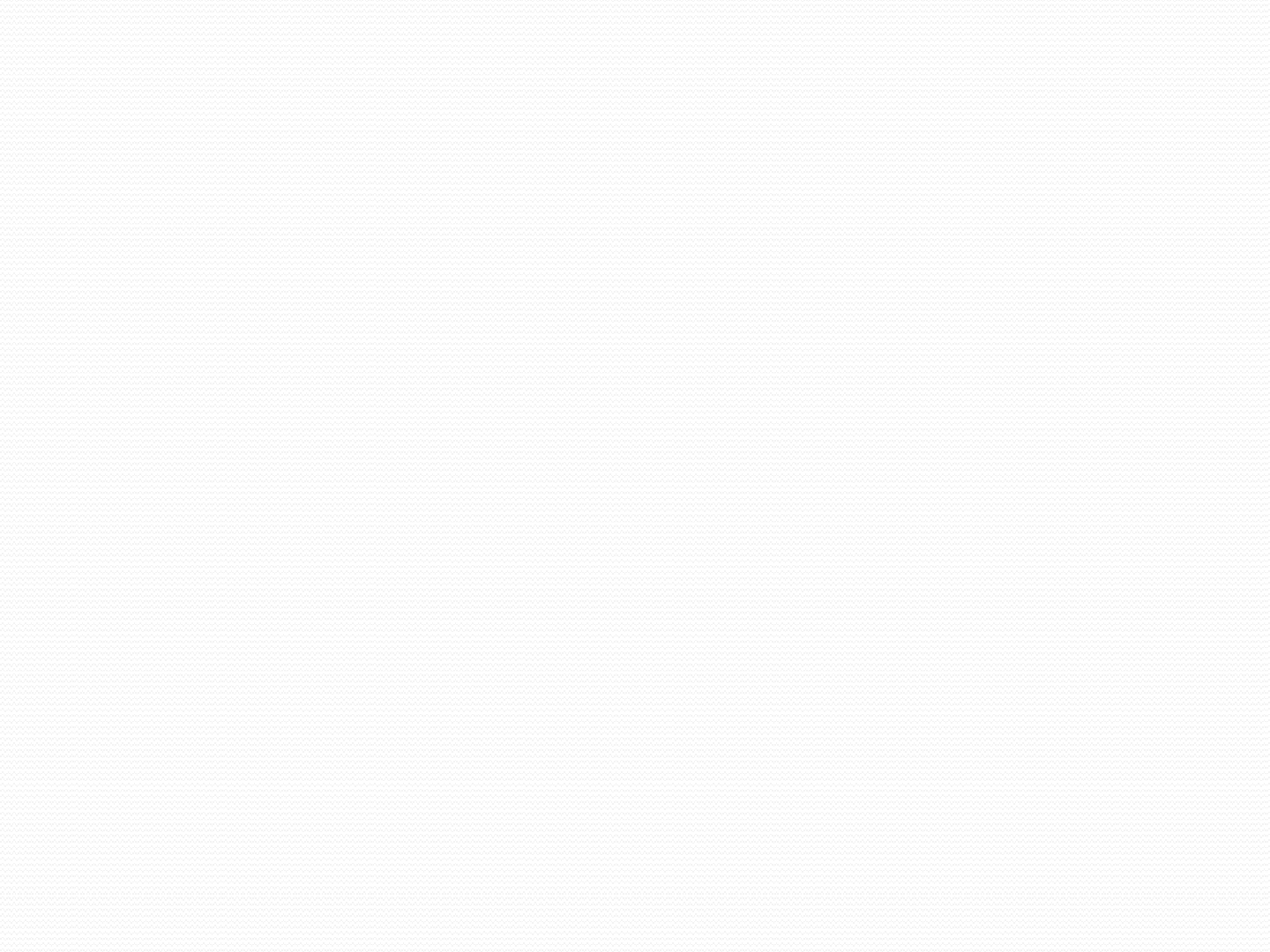 Effects of Water Pollution
1. Death of aquatic organisms
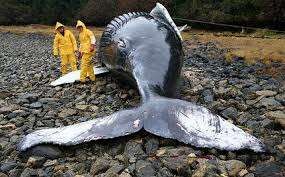 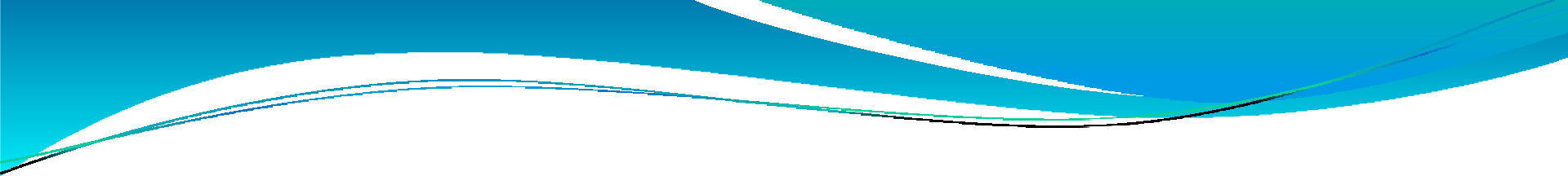 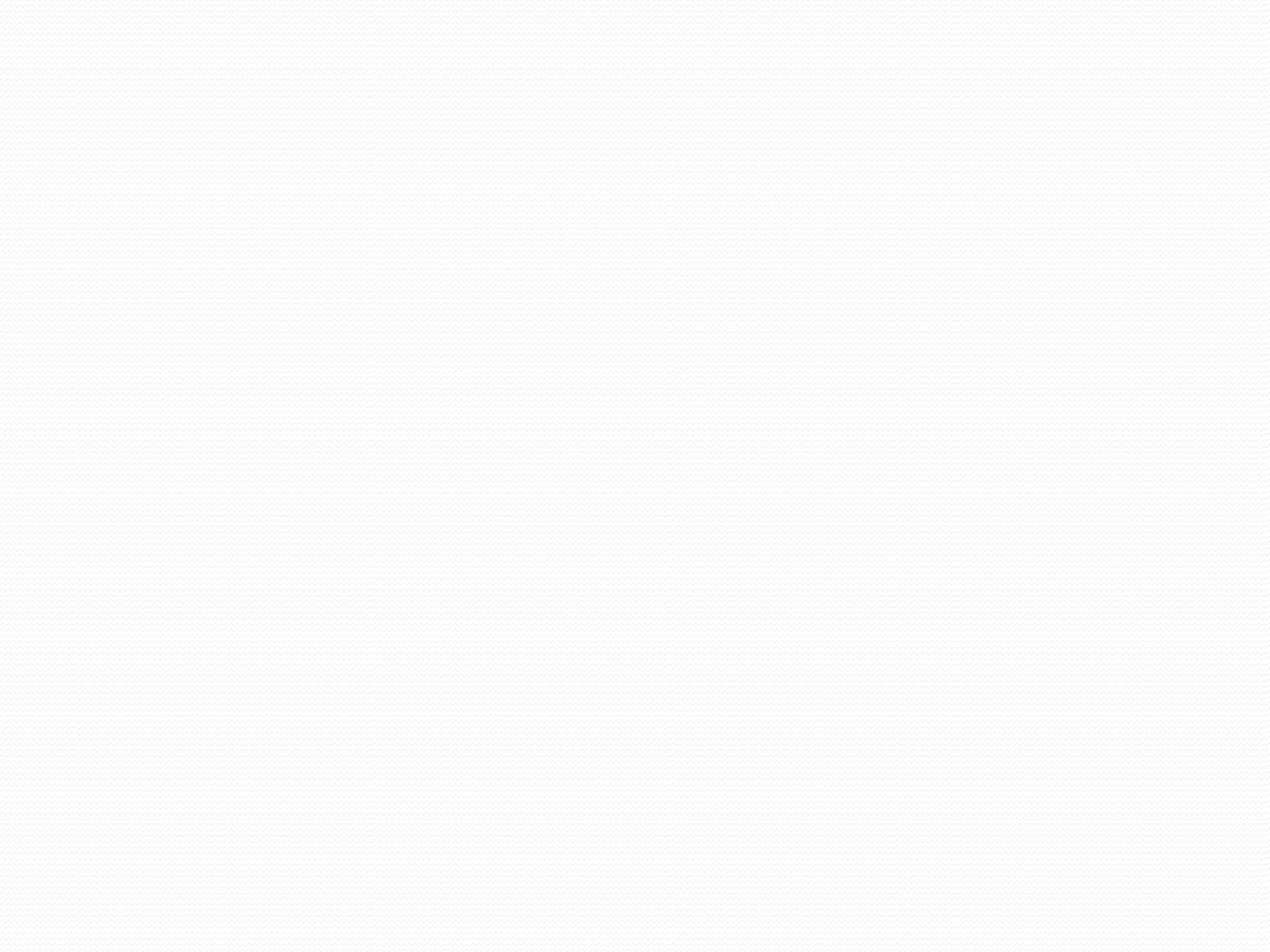 Effects of Water Pollution
2. Rivers are changed into dustbin
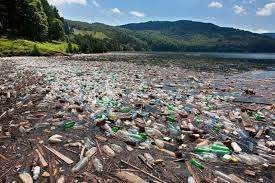 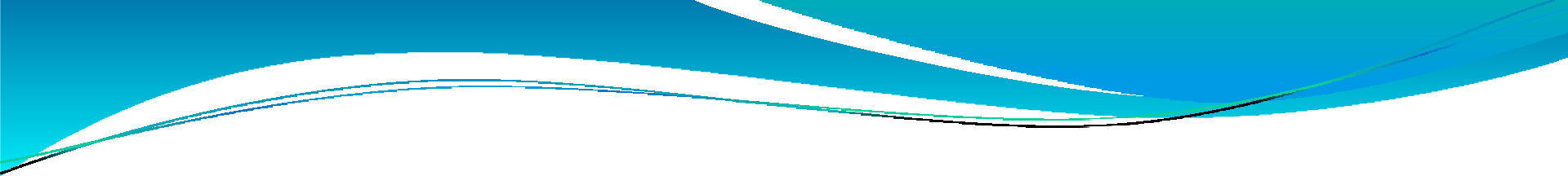 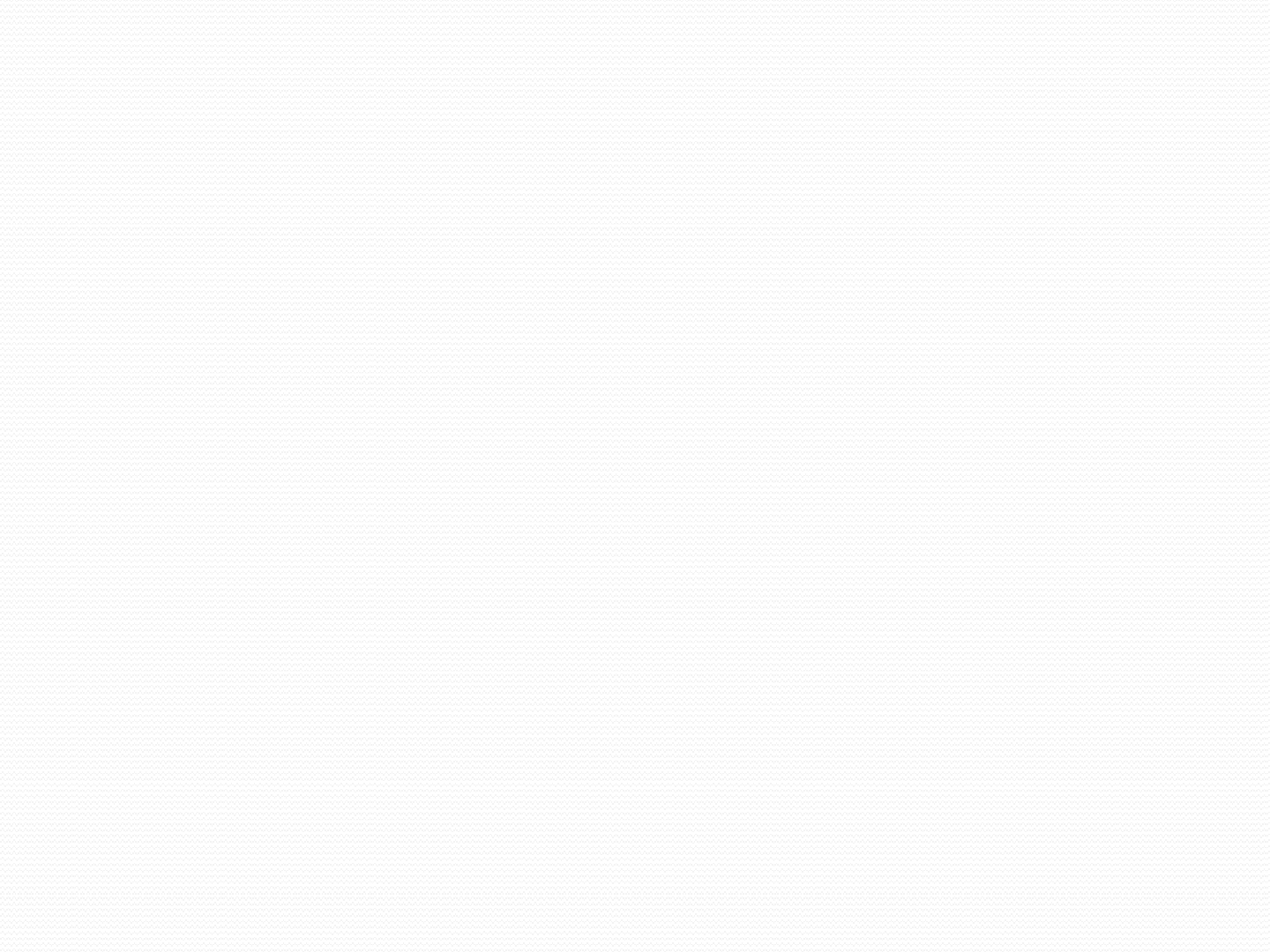 Effects of Water Pollution
3. Shortage of drinking water
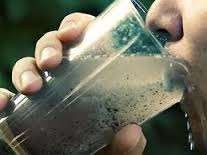 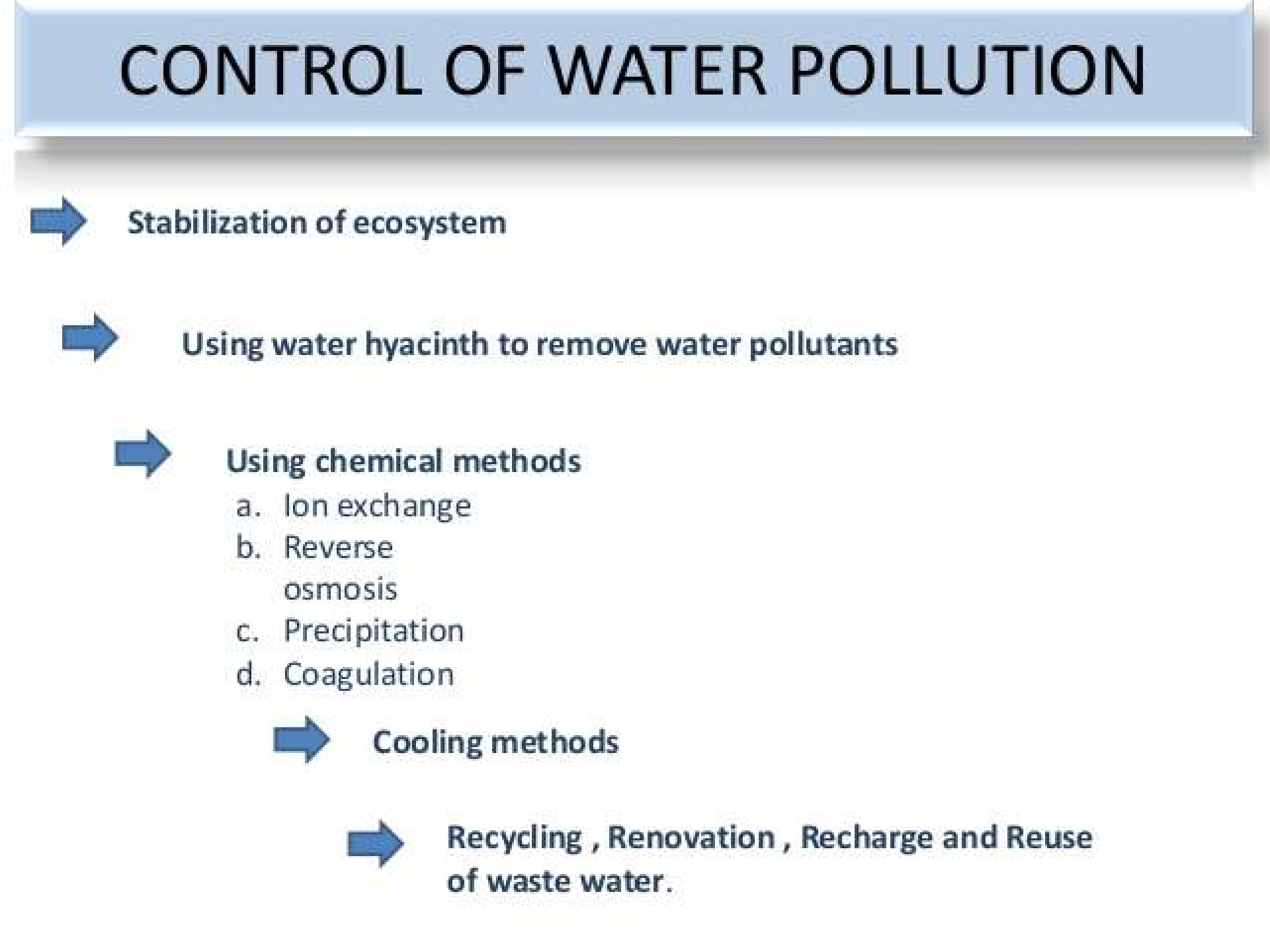 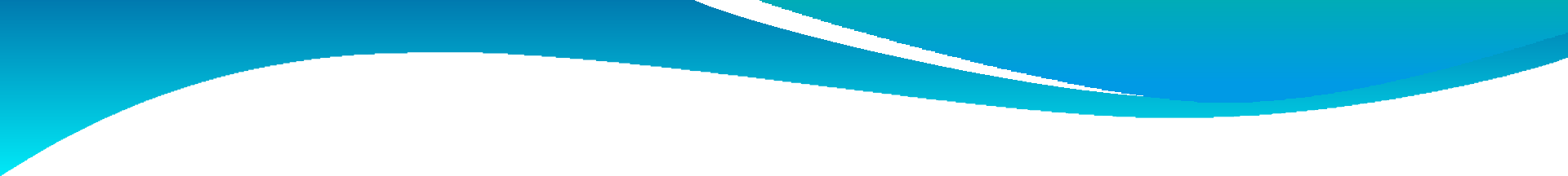 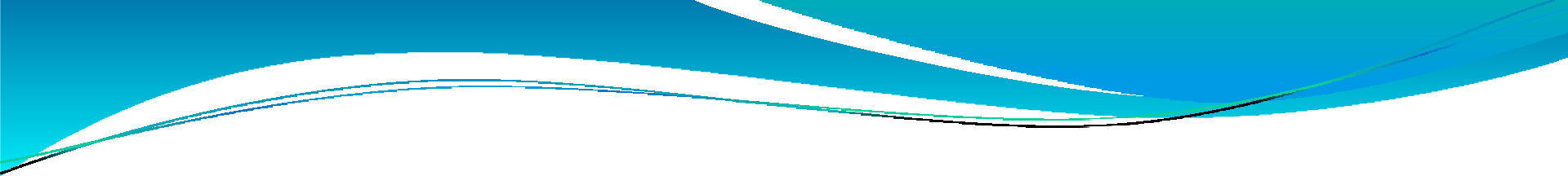 Control measures
1. Stabilisation of ecosystem
Reduction of waste at source
Burying of organic waste
Fish management
Proper use of water
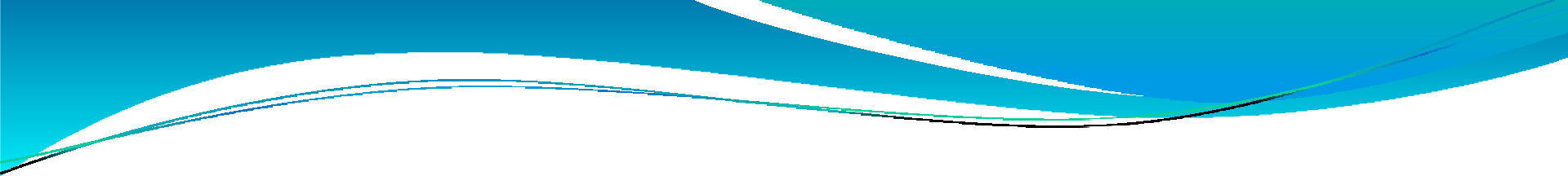 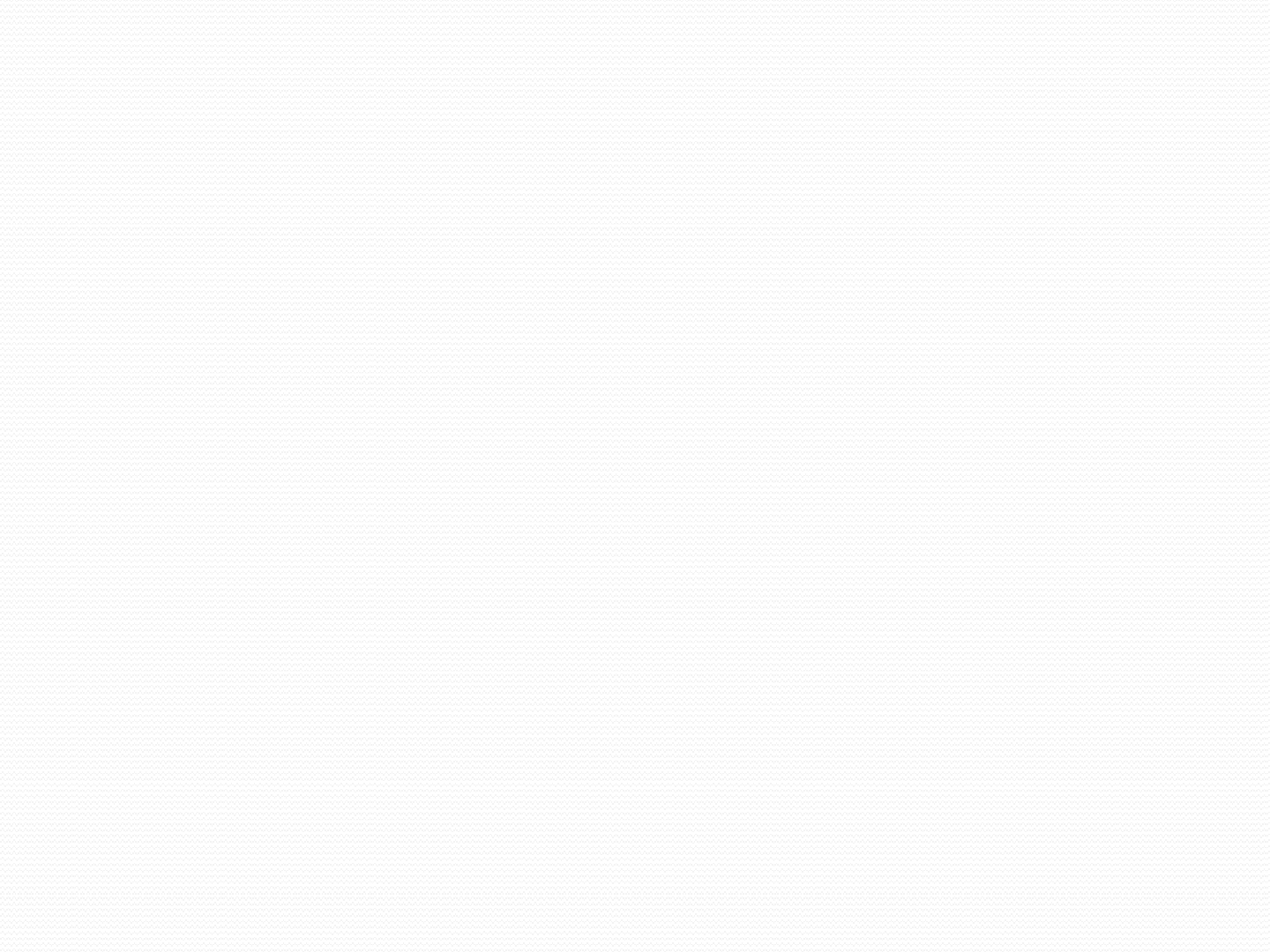 2.Sewage Treatment Plant
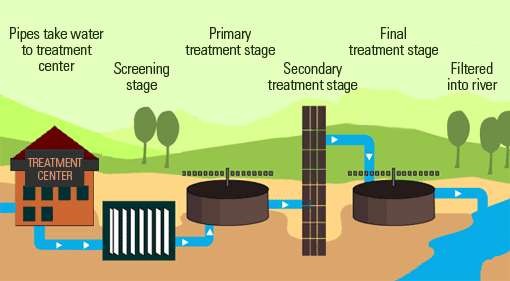 3.Ion Exchange Method
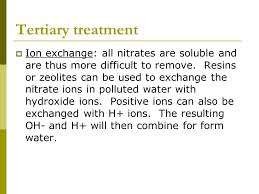 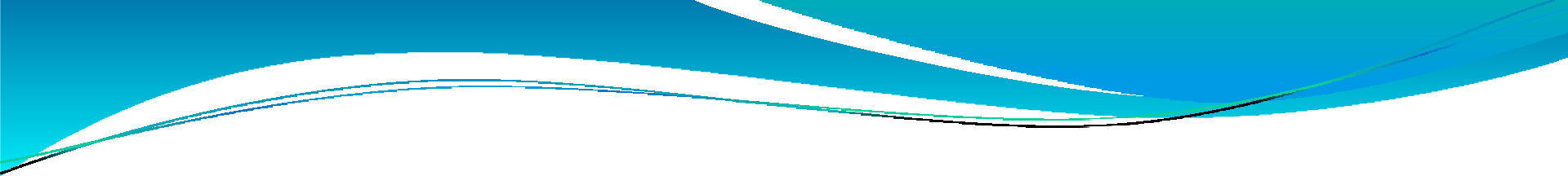 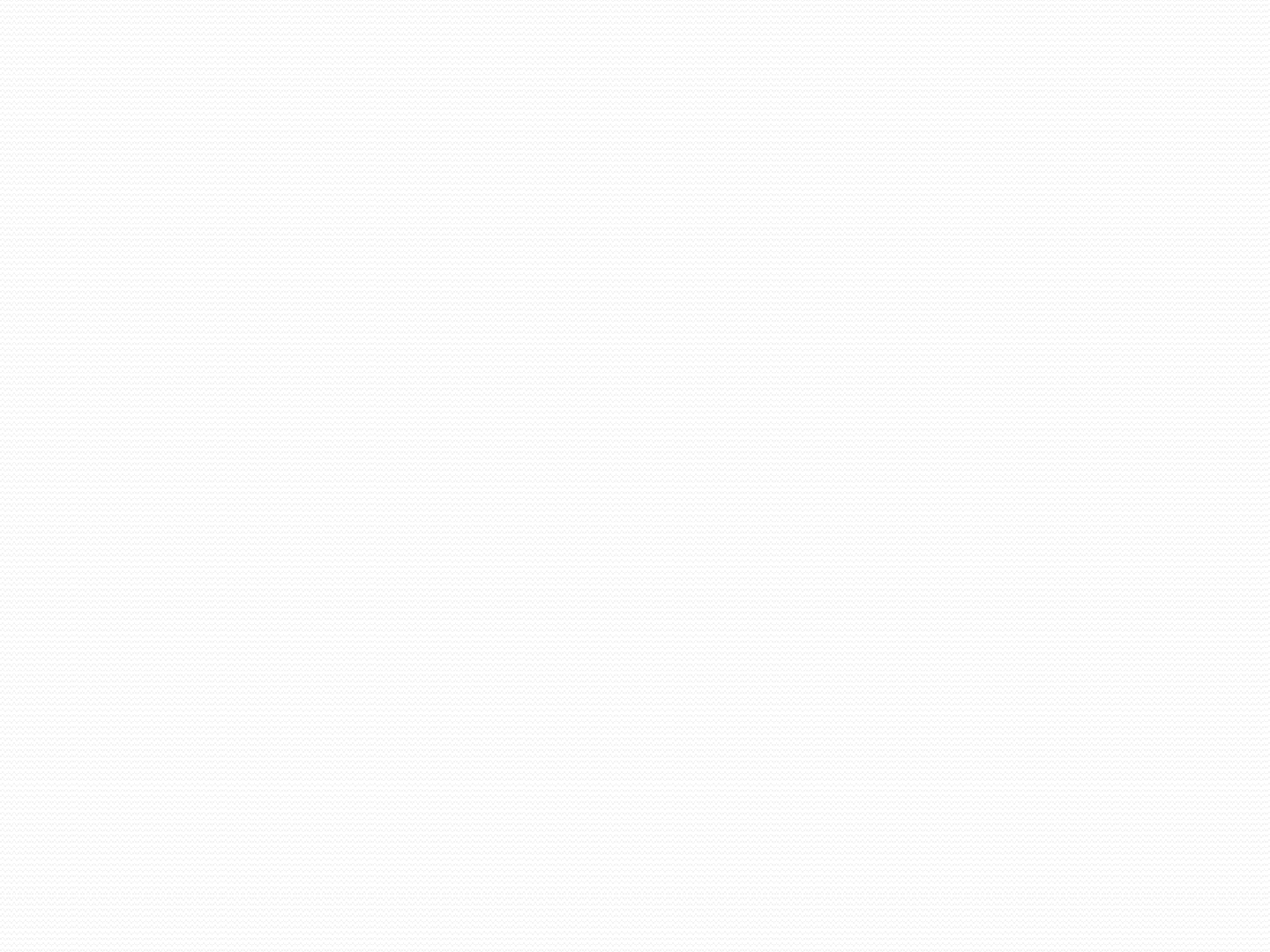 Reference
Environmental  Chemistry,	Dr. Parveen Bhairo,  Pradeep’s Publications.
https://en.wikipedia.org/wiki/Water_pollution
Environmental Chemistry, Samir K. Banerji, PHI  Learning Pvt. Ltd.
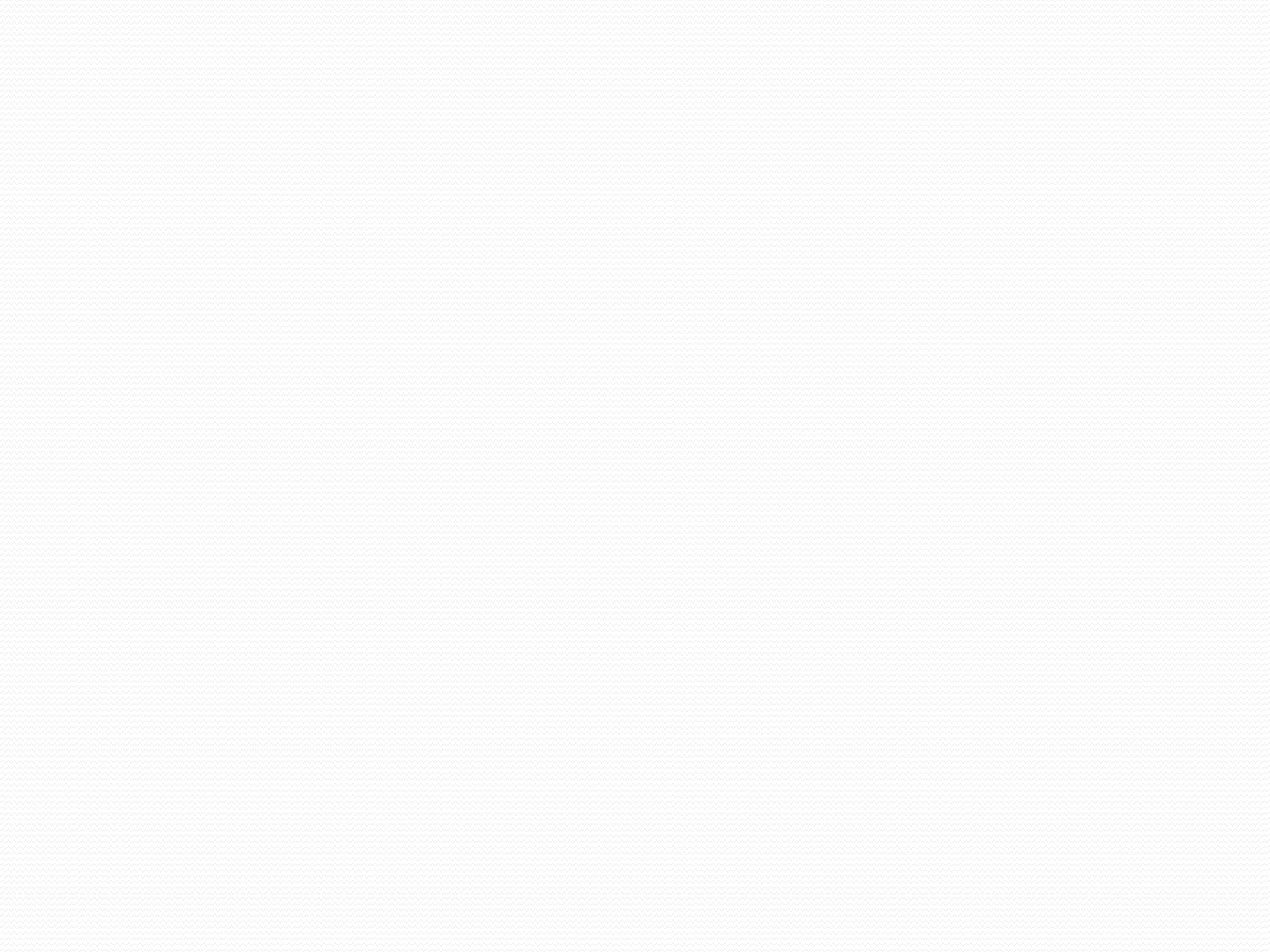 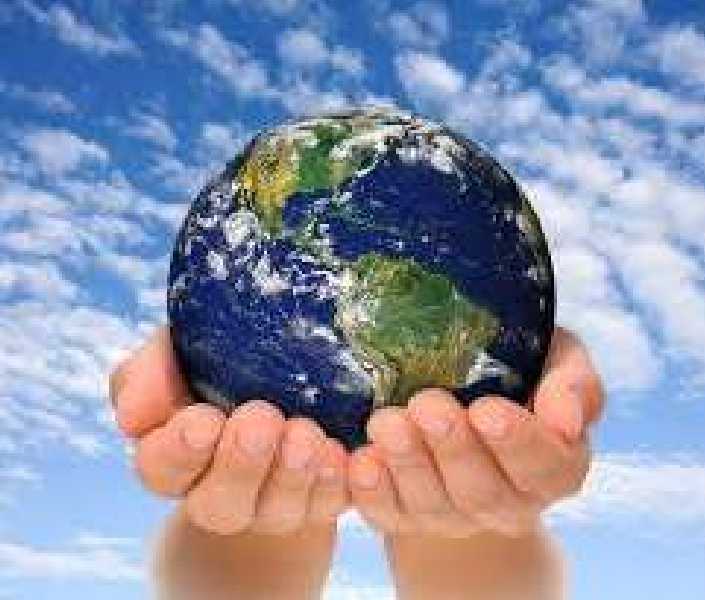 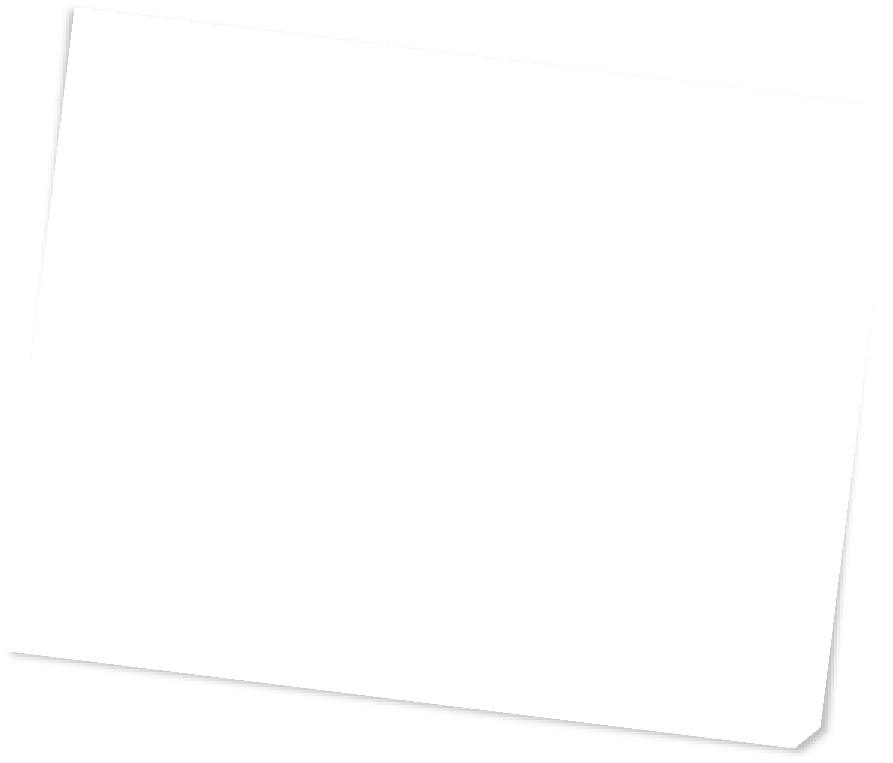 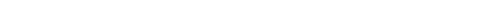 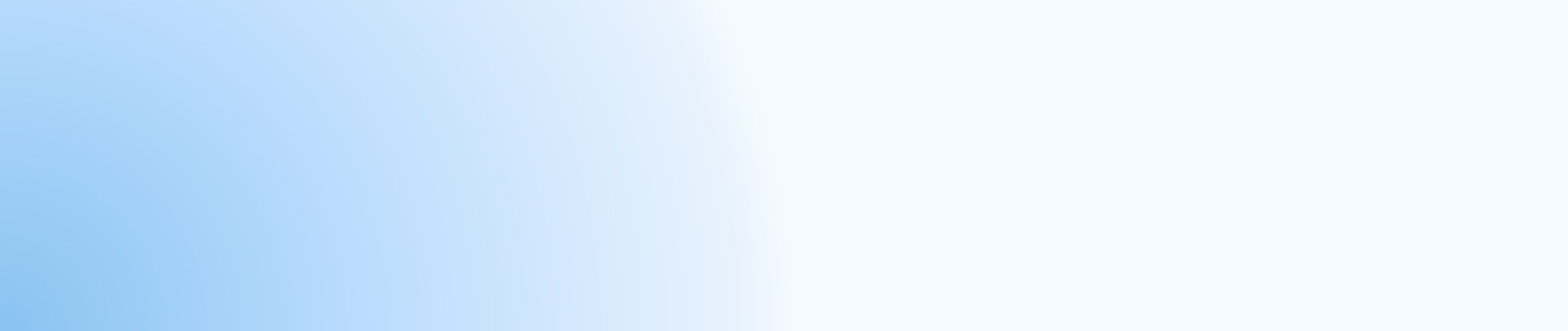 THANKS
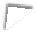 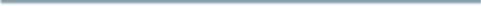 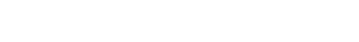 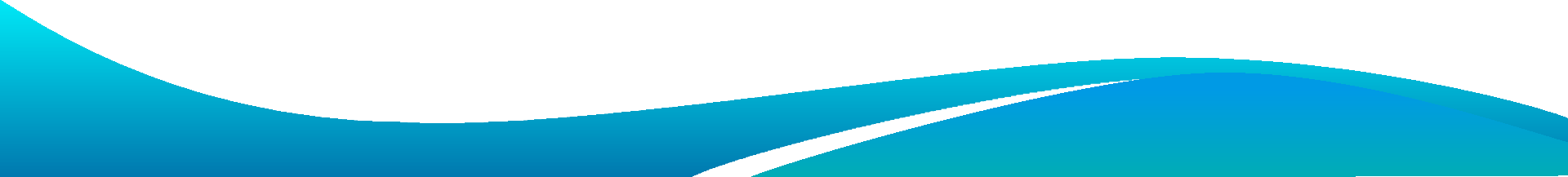